Personal Tutor introduction
MBBS Personal Tutor Lead - TBC
 Covering: Dr Suman Rice/Dr Jane Cronin Davis
2023
Courses and groups of students undertakingMedical degree at SGUL :
MBBS 4 year course - Graduate Entry since 2001

MBBS 5 year course – Entry from age 18 years 
	(School leavers plus some graduates)

In addition:
T-year transfer ~ 23 students transfer directly into T-Year 
after graduation from Biomedical Science degree at SGUL
MBBS course structure labelling at SGUL
MBBS5
MBBS4
Pre-clinical
MBBS 5 Year 1 (n ≈ 220)
MBBS 5 Year 2 (n ≈ 210)
Pre-clinical
MBBS 4 Year 1 (n ≈ 70)
Intercalating  M5 only  n ≈ 25 internal at SGUL/external sites
Transfers from SGUL Biomedical Science Programme (n ≈ 23). This programme is ending this year 2023.
Clinical years			
Transition Year		T Year
Penultimate Year	P Year
Final Year		F Year
Total n
n ≈  300
n ≈  295
n ≈  312
Intercalating students
M5 students may undertake an additional year to study an IBSc between Year 2 & Final Year in a subject of their choice.
 Can feel disconnected from the medical programme

Please ensure that you have the two compulsory meetings with intercalating students during their IBSc year, particularly if external placement.
    Provides an opportunity to maintain contact & seek help  if necessary

Record on Myprogress - usual deadlines apply
International students
May not be able to visit family often - homesick / isolated / anxiety / finance
Students returning from Interruption of studies (IOS)
Please meet with them as soon as you can just before or after their return
May need some additional support & reassurance settling back into course
Allocations of tutees
All first year students assigned a Personal Tutor in:
	September week 2 of term (GEP M4) 
	October week 2 of term  (M5)

Usually 5-6 students assigned to each Personal Tutor per year dependent on PT availability.  We will ask you every year how many tutees you would like. 

Over time this can mount up, so we will check every year how many students you would like so as to avoid overload. The aim is that you will be their Personal Tutor throughout their 4 or 5 or 6 year course
Frequency of PT meetings
Two compulsory PT meetings per academic year: deadlines autumn term & spring term 
In-person meetings are preferred but online face to face meetings via Microsoft Teams are acceptable
Telephone call or e-mail correspondence acceptable ONLY as a last resort. Please inform PT lead.  Please remember to dial 141 first to hide your personal number if using personal number, and please use face time whenever possible.

The two compulsory Personal Tutor meetings should be recorded using Myprogress - Becoming a Doctor (BD) assessment required for progression. The student should not complete  this themselves.
You may sometimes have more than one meeting per term with a tutee. These additional meetings do not need to be recorded on Myprogress but we recommend that you keep a record for reference.
[Speaker Notes: These form part of the Becoming a Doctor (BD) assessment required for progression.]
Documenting meetings
Attendance for the 2 compulsory meetings must be recorded electronically using Myprogress. This is an electronic form accessible to students only on their laptop /notepad/phone which requires your SGUL e-mail address. Tick box format.  The student must send you the form to complete by email or you can also complete it on their device during the meeting, but students must not complete it themselves (assessment irregularity).  Part of course requirement (Becoming a Doctor) for progression - guidance on Canvas.  

When you submit the form you will receive an email validation confirming the meeting has taken place.  If you receive this & you have not met with the student please contact Lee Rolls. If you or the student have any concerns that you feel require further advice/support please contact MBBS PT Lead.
 
You should keep notes for all meetings recording issues discussed- can be added to the student information form on SGUL webpage. These should be stored securely and should not be submitted unless requested by PT Lead.  They are subject to GDPR.
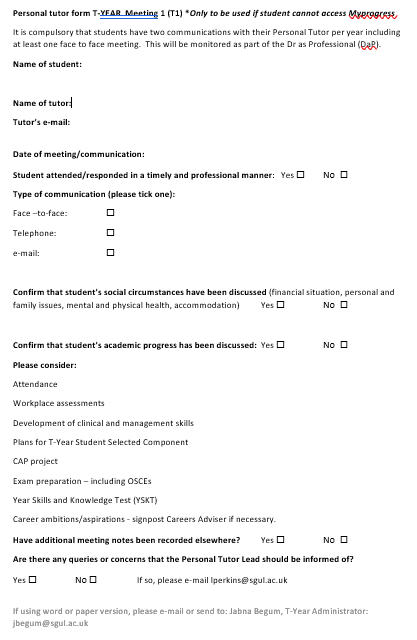 Example of Myprogress form (T-Year Assessment)

To be completed by tutor not student.
The forms indicate different learning activities relevant to each year cohort as a prompt. *

The student must send you a copy of this form by email from Myprogress.  
Please complete and submit it asap. 
You will then receive an e-mail verifying the meeting has taken place.
If you receive this and you have not completed the form, please let use know asap.
*
*
*
*
*
*
Please ensure that you submit this form.
[Speaker Notes: Each form labelled T-Year 1 and 2.
You can have also additional meetings as necessary as agreed between you.]
What should one-to-one meetings cover:
Meeting 1 in Y1: Please complete Student Information form during first 2 meetings & update year 1 -Get to know your tutee. Keep notes in secure place.
Academic support: learning and study strategies, clinical placement issues and challenges, exam preparation & revision, review exam results, ambitions? Year specific learning – lecture attendance, PBL/CBL, practical sessions, project work, clinical placements, assessments, SSCs,  any difficulties? Any support required? Refer to Learning Support Team /Disability Adviser. Career development.
Pastoral issues – health (mental and physical), personal & family issues,
finance, accommodation, social activities & interests, friends, worries, coping with course?
University life – Recreational activities, societies, social activities?
If you have any concerns about a student or wish to seek advice, please contact the MBBS PT Lead to discuss.  You do not have to name the student. You are part of a pastoral team and not the student’s single point of contact.
PT student information Form 
To be completed by tutor for all tutees at first meeting
Found on the personal
tutor section of SGUL 
Webpage
Personal Tutoring (sgul.ac.uk)
Please keep some notes
 as a reminder
of what you have discussed,
 actions for student or you to
 follow up, progress.

You don’t need to submit 
these unless requested.
They are subject to GDPR.
PT student info Form – example of questions
Deadlines for PT meetings 2023-24
Exams
All students will sit their summative exams in the summer.  The early years will have a practice exam between Dec & March.  For dates check SGUL-Exams-Calendar-2022-23.xlsx (live.com)
Personal Tutors are cc’d into the exam results letters sent to personal tutees 
Will receive results at same time as students
Will usually involve about 3 e-mails - unable to streamline at present
Please inform Exams Team if you do not receive these

More specific information about how to interpret exam results is available on PT section of website (under MBBS).  Recent changes to MBBS assessment can be found here:
Changes to MBBS Assessment Grades 2022-23 (panopto.eu)
Clinical competency assessments (panopto.eu)
References
Students may ask you to write a reference for them.  
Examples:
Part time work
Funding from a charity 
Intercalating BSc placement 
Final Year Foundation programme reference - academic reference 
Final Year Elective (Home) Tutor – required for students undertaking elective outside UK.
If they need a supporting statement for Mitigating Circumstances 
    or at a Discretionary Panel, to act as student’s advocate etc

Personal Tutors should not provide references for landlords              
   (ask Accommodation and Welfare Advisor in Student Centre)
If in doubt, please contact MBBS PT Lead.
Welfare Team –updates & meetings
PT update session for all MBBS personal tutors twice per year  (Dec & June)
Relevant Policies: https://sgul.ac.uk/about-us/governance/policies#student-policies
Prevent Training – Personal tutors are required to complete online training (SGUL webpage)

The Student Welfare Team at SGUL: You are part of a wider welfare team
Student Welfare Group meets every Tuesday morning 9am – attended by Dean for Welfare (Jane Cronin Davis), PT coordinator SGUL (Suman Rice), Assistant Registrar (Gavin Taylor), Head of Counselling, PT leads – identifies student welfare raised by course teams, PTs, Halls, concerned colleague forms - discuss new &/or serious issues requiring input from senior welfare team. Please contact MBBS PT Lead to raise a concern.
MBBS Welfare Admin Meeting on Mondays 2 pm – year admin Co-ordinators & PT Lead - identifies current student issues, reviews students of concern, plan of supportive action, monitor ongoing issues. If you are concerned about any student please contact MBBS PT Lead.
Student Progress & Monitoring Committee (SPMC)  - Serious health or disciplinary issues -  termly meetings.
Student Conduct and Compliance manage complaints and disciplinary issues (anti social behaviours, unprofessional behaviour, cheating, etc)
For personal tutors who have urgent concerns about a student out-of-hours: Student Centre Team Crisis contact 07805 140518.
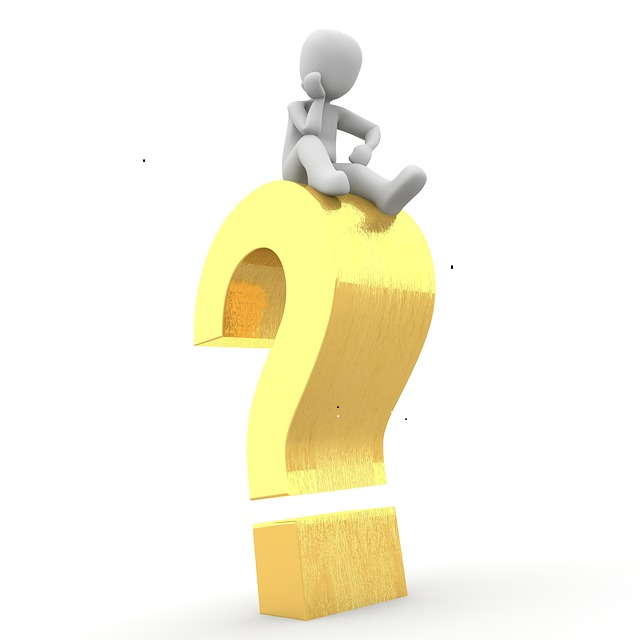 Any questions?